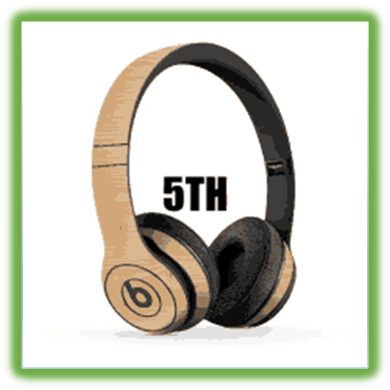 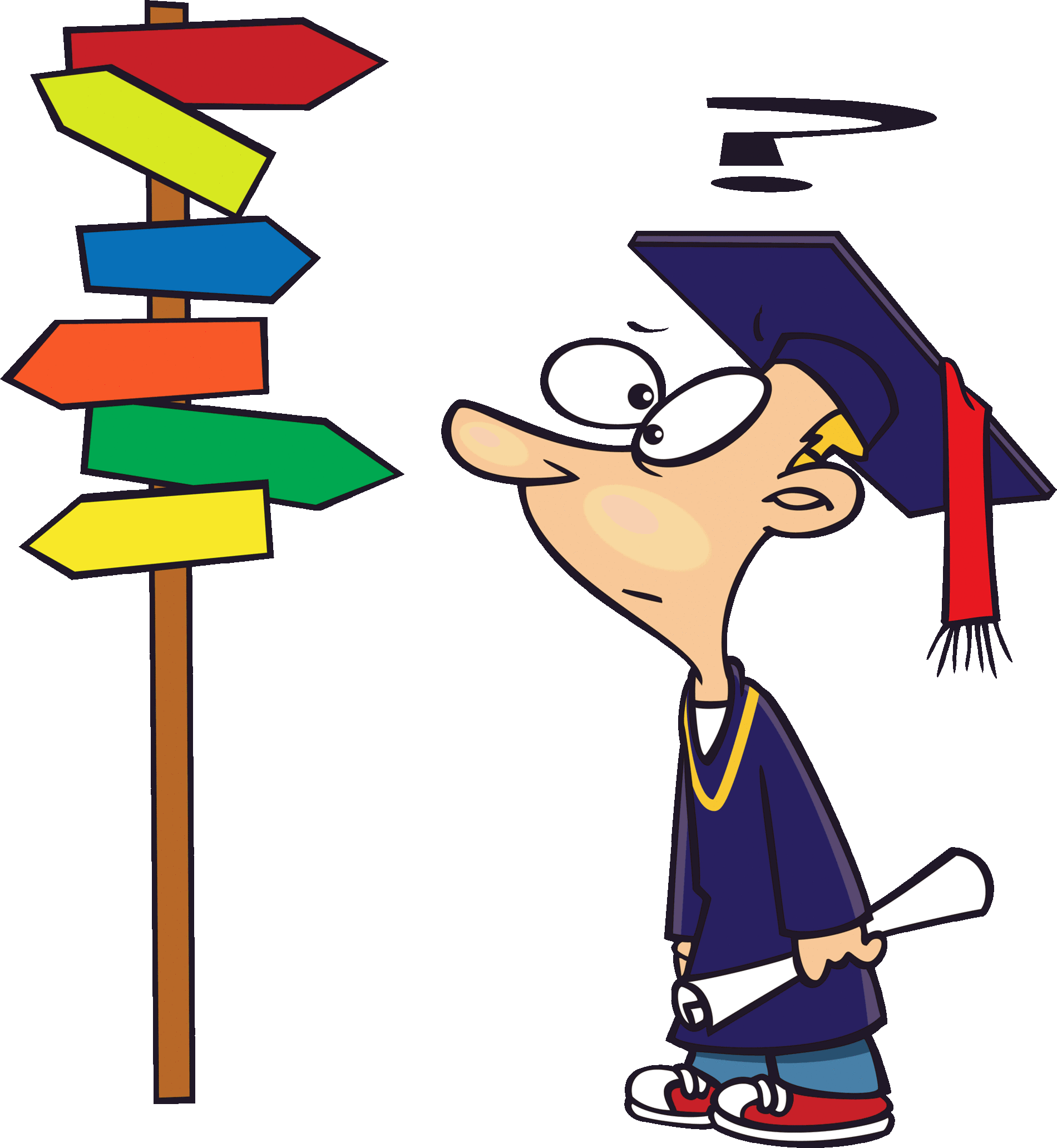 Unit 7
GO BACK TO THE TRAFFIC LIGHTS.
LESSON 1 - WORDS
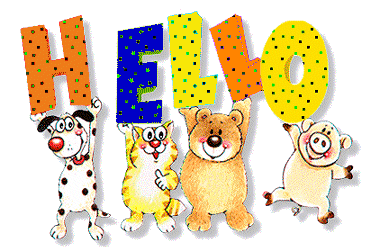 WATCH THE VIDEO CLIP
LISTEN AND POINT
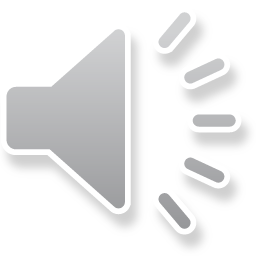 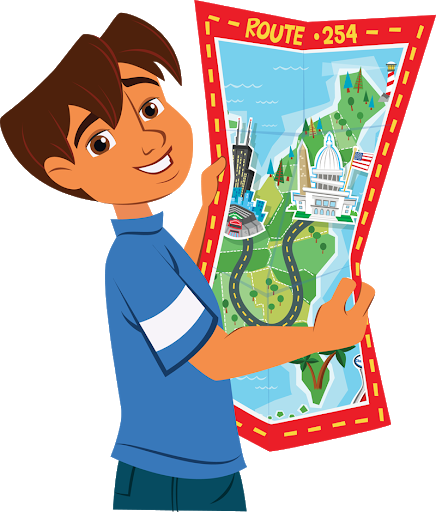 read a map
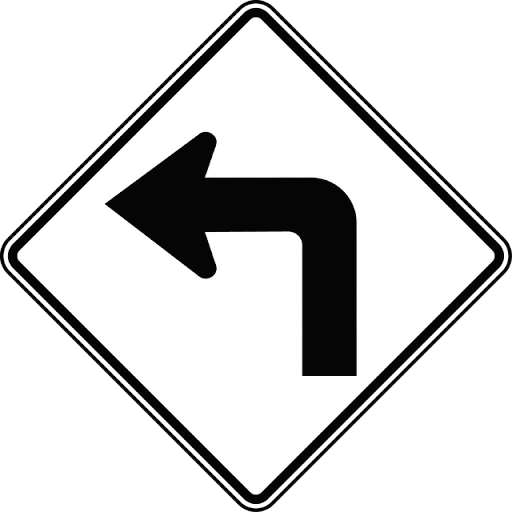 turn left
go back
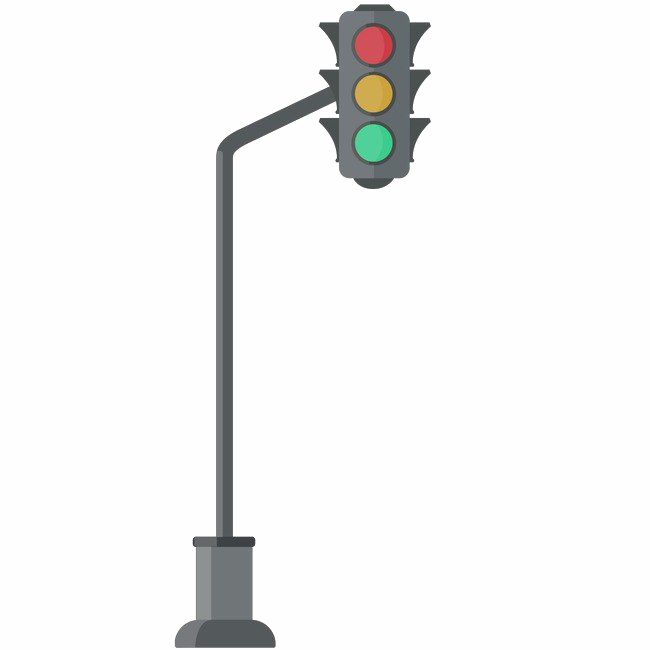 traffic lights
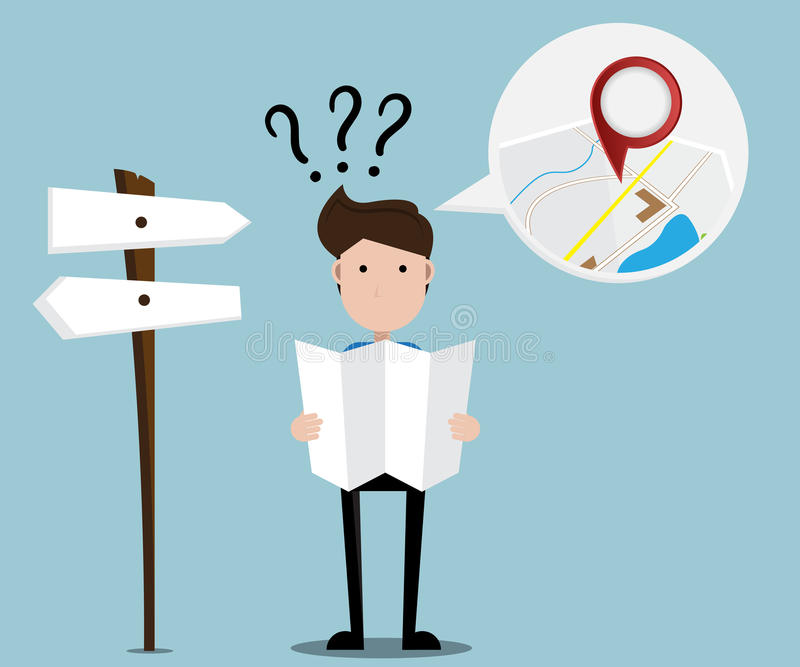 lost
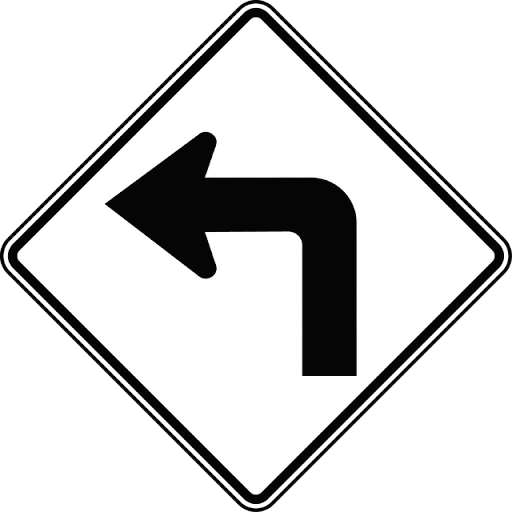 turn right
go straight
gas station
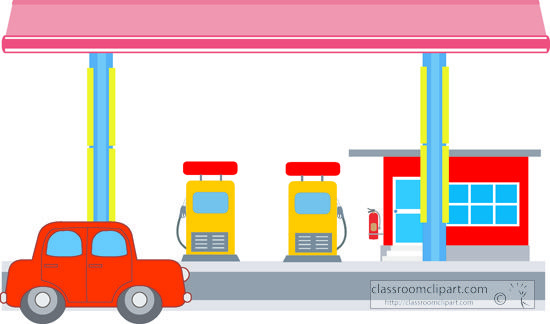 LISTEN AND REPEAT
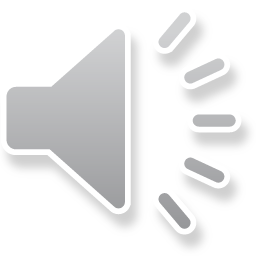 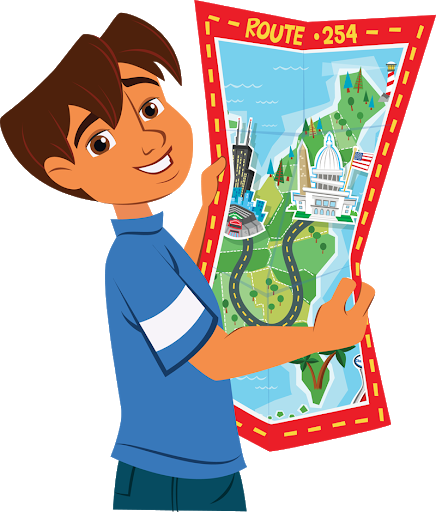 read a map
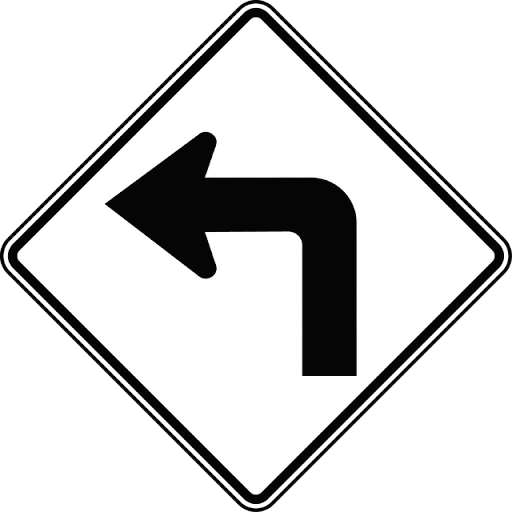 turn left
go back
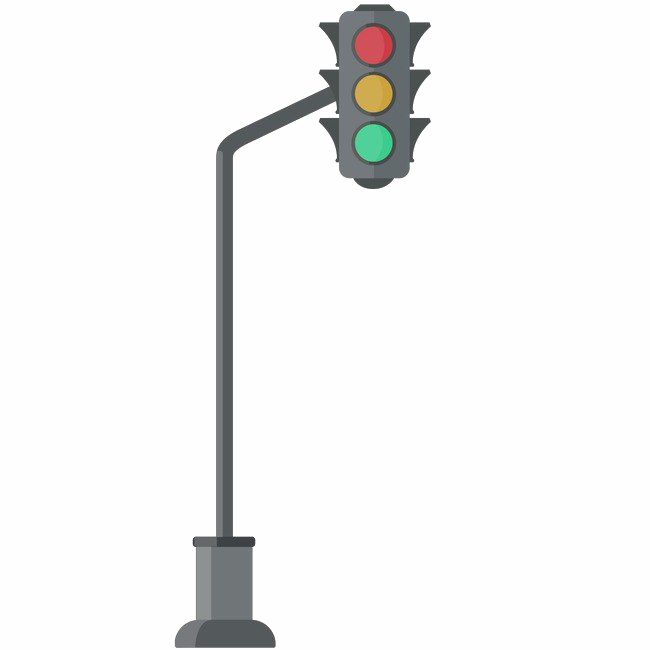 traffic lights
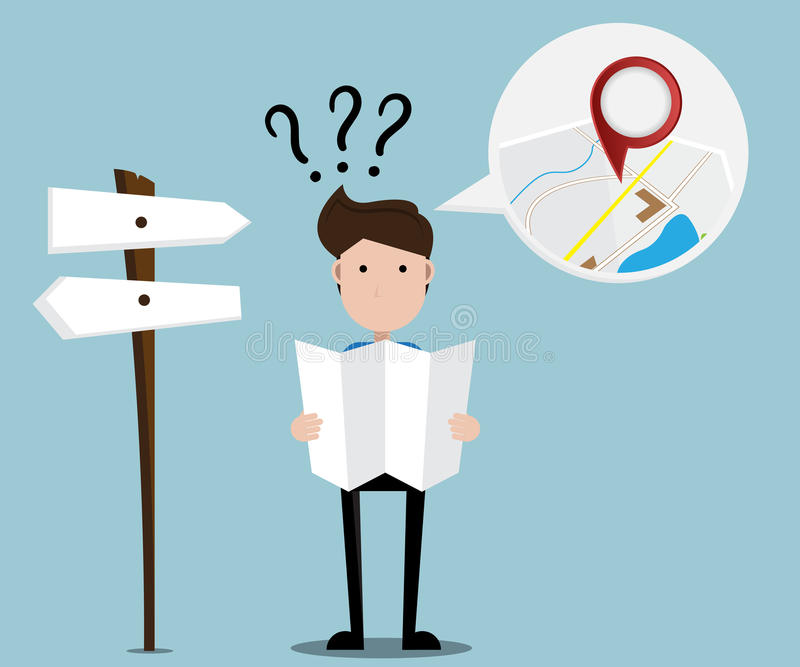 lost
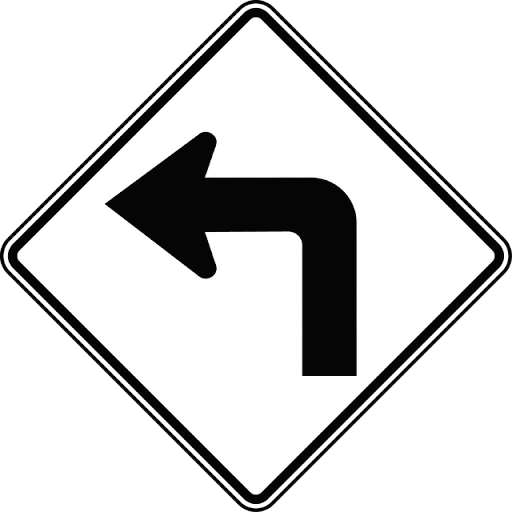 turn right
go straight
gas station
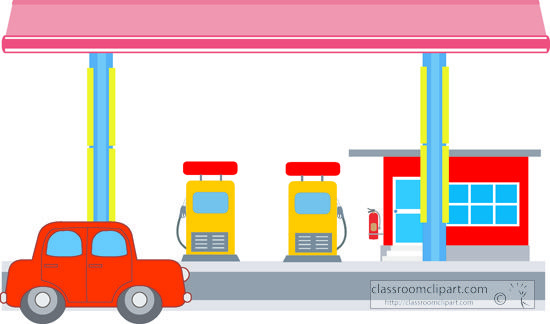 LOOK AND CHOOSE
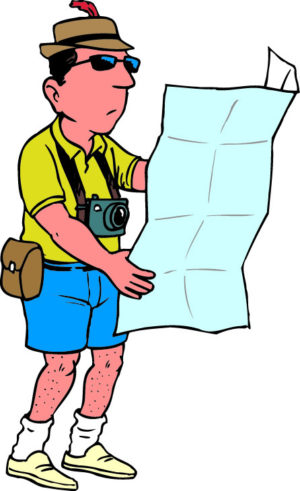 turn left
read a map
turn right
Great!
read a map
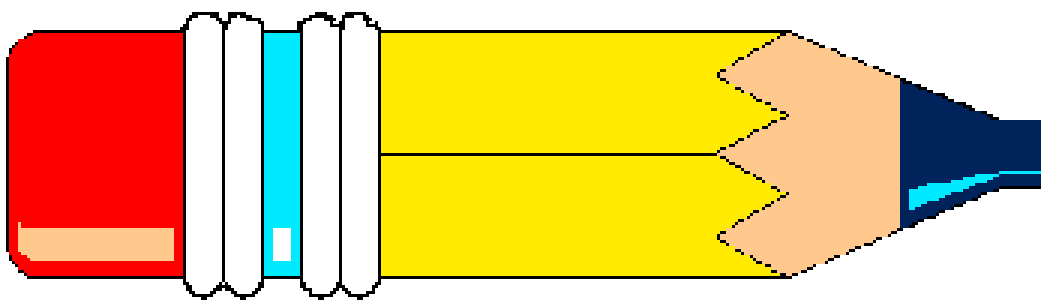 LOOK AND CHOOSE
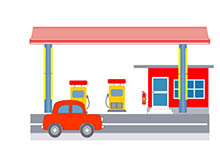 lost
gas station
traffic lights
Great!
gas station
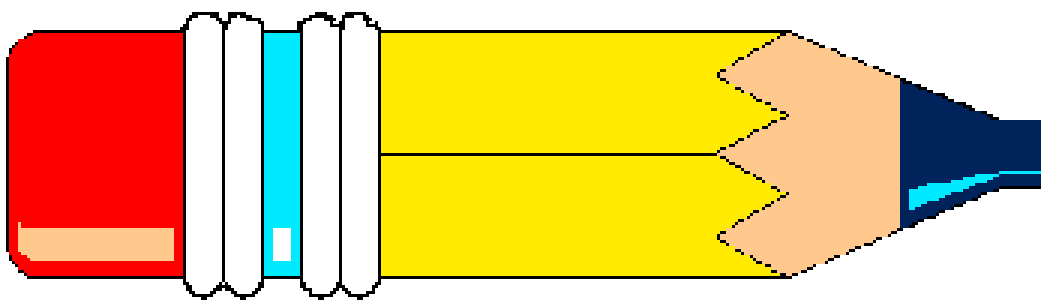 LOOK AND CHOOSE
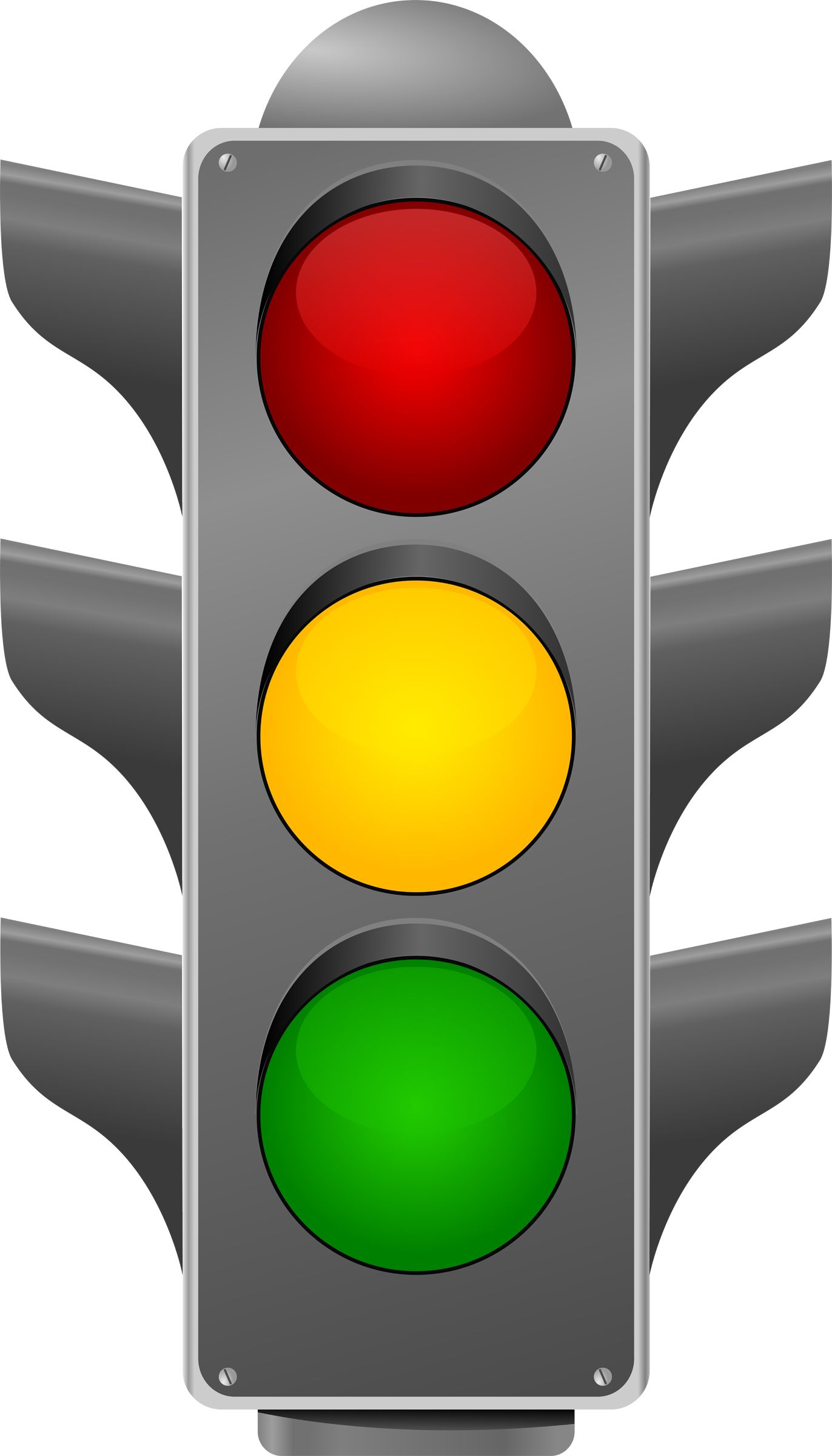 go straight
go back
traffic lights
Great!
traffic lights
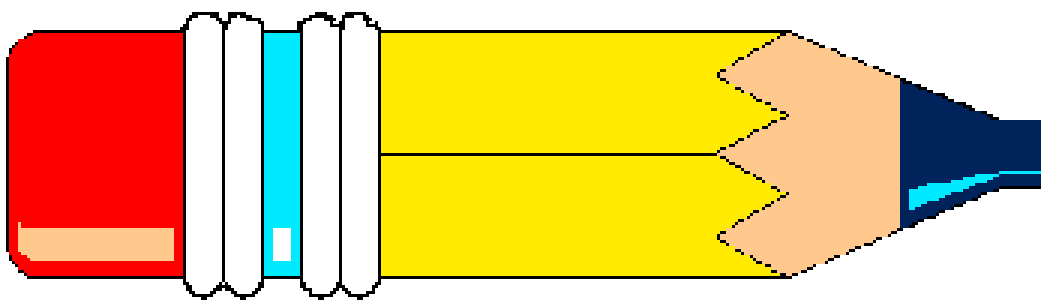 LOOK AND CHOOSE
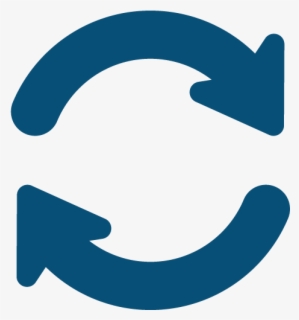 go back
go straight
go across
Great!
go back
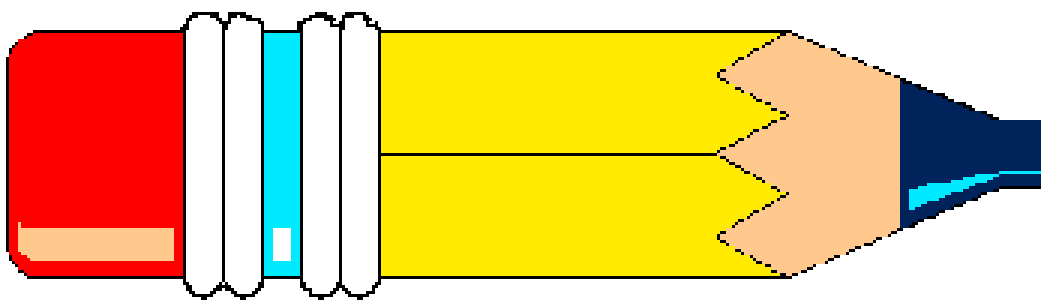 LOOK AND CHOOSE
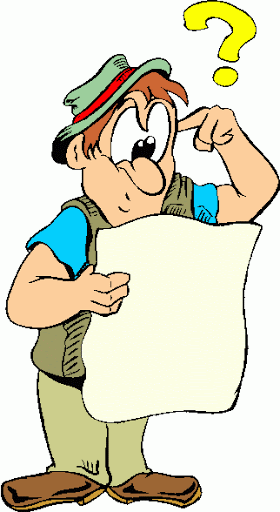 go back
go straight
lost
Great!
lost
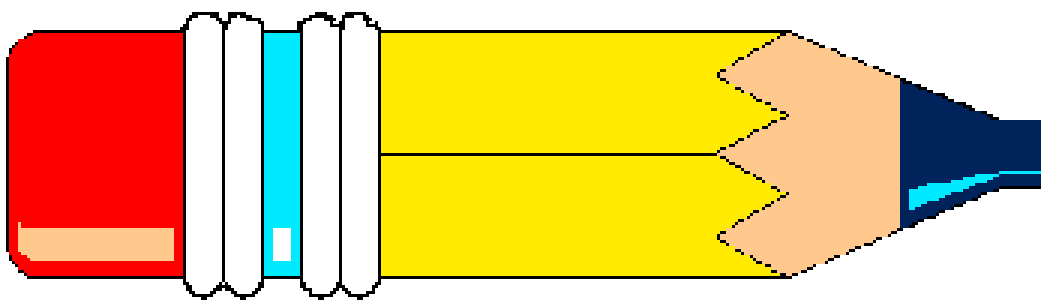 LOOK AND CHOOSE
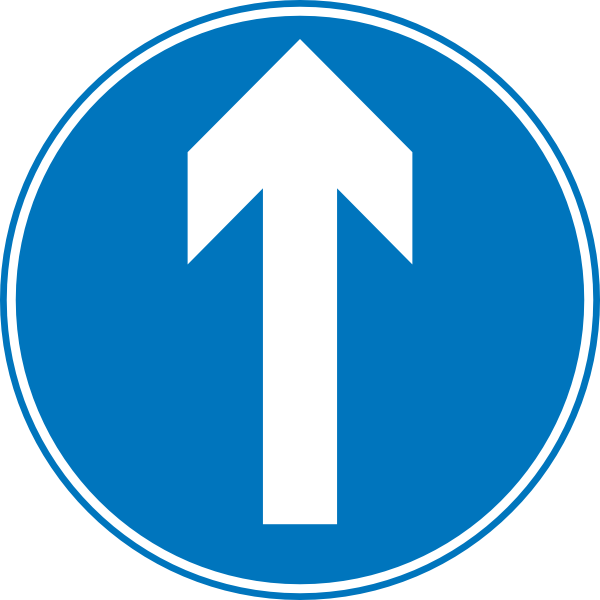 turn left
go straight
turn right
Great!
go straight
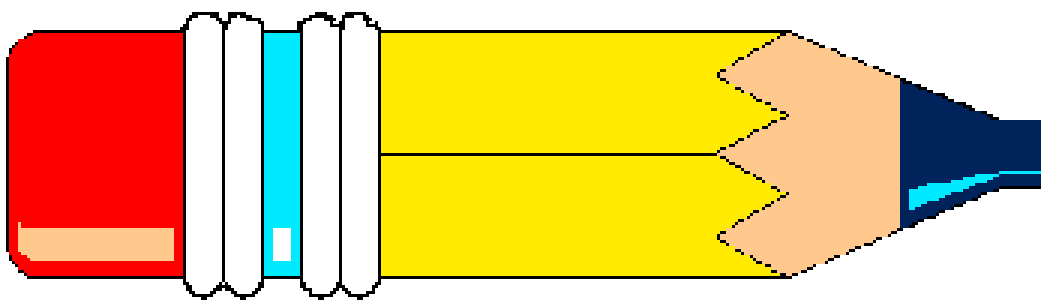 LOOK AND CHOOSE
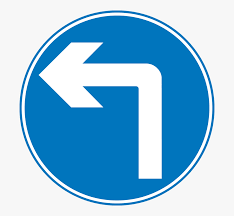 turn left
turn right
go back
Great!
turn left
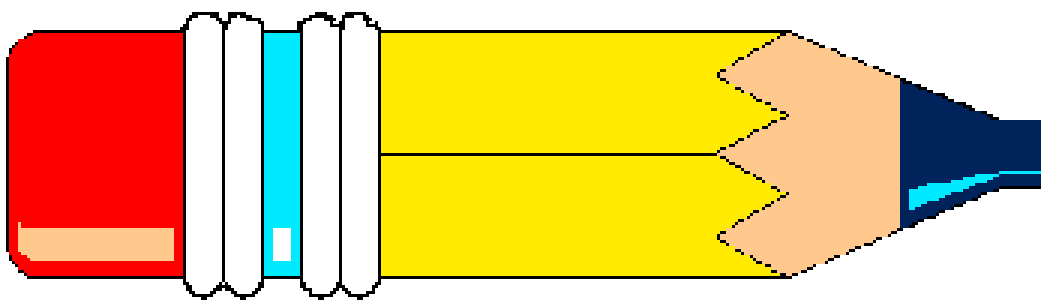 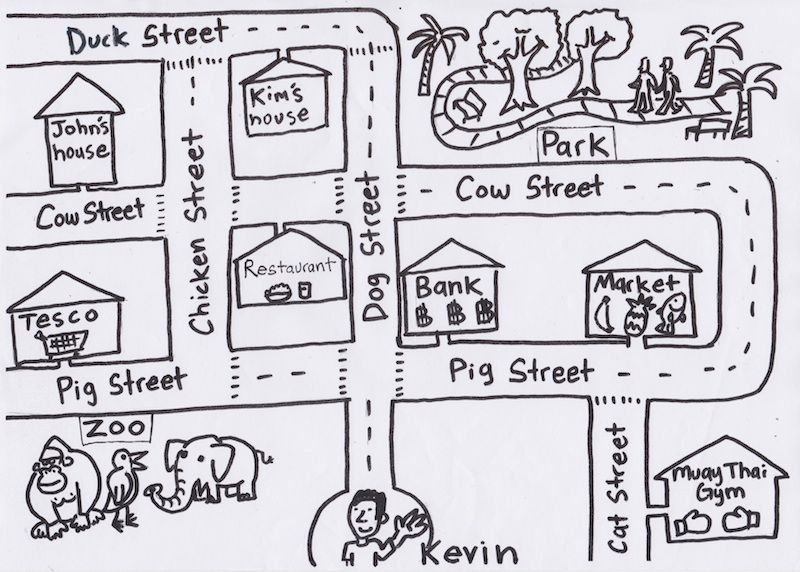 Help Kevin get to …
WATCH THE VIDEO CLIP
ANSWER THESE QUESTIONS:
Where are they?
What are they doing?
How many people are there?
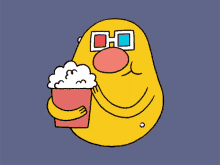 GROUPWORK
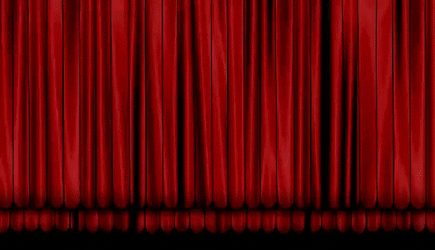 PERFORMANCE TIME
WORKBOOK TIME
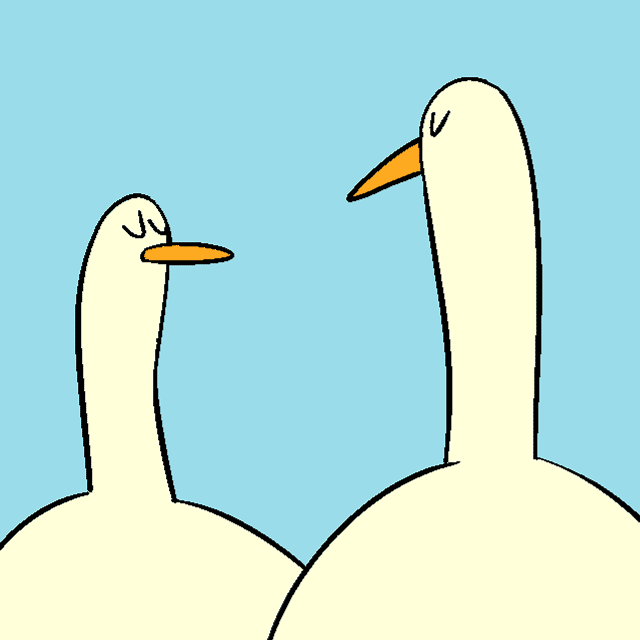 GOODBYE!!!
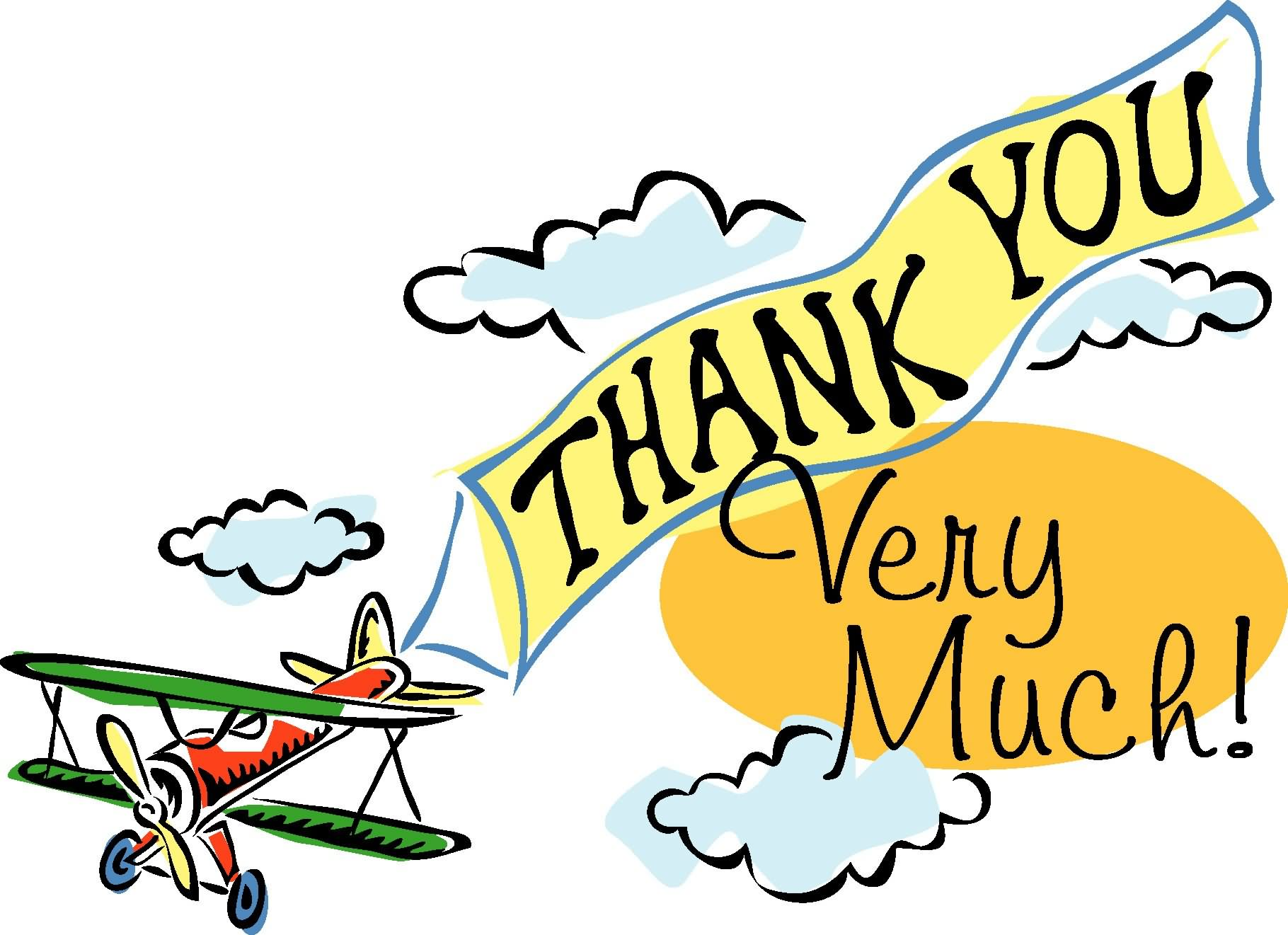